Город    Дорожных Знаков
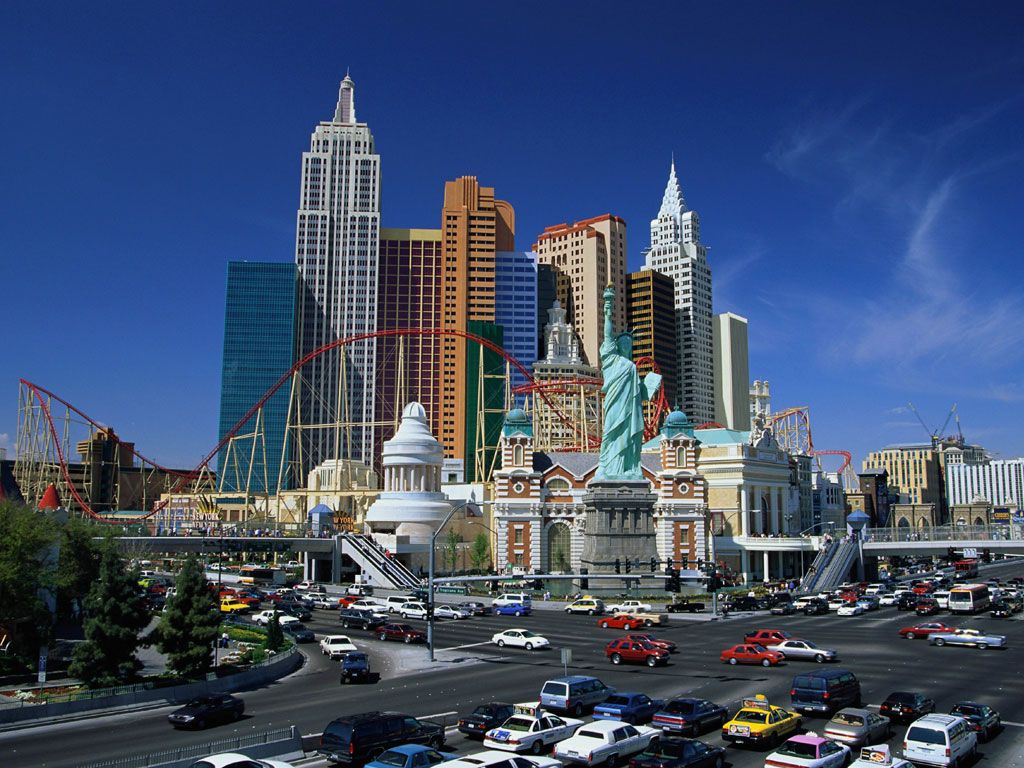 Дороги были разными
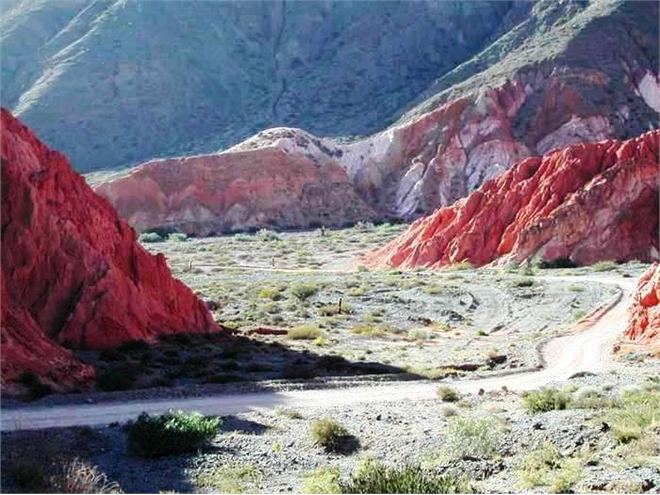 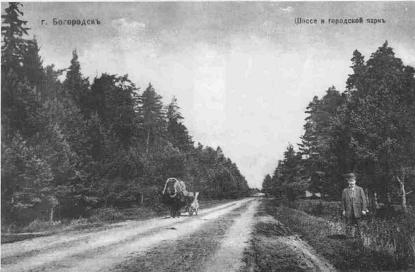 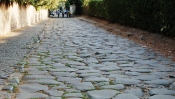 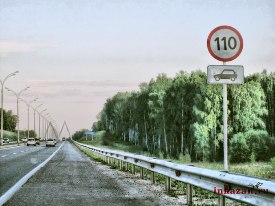 Д о р о г и
1.скоростные2.автомагистральные3.главнные
4.второстепенныеКачествоширина   и покрытие
Улица-
Дорога по городу
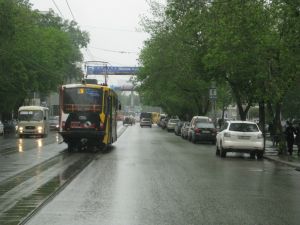 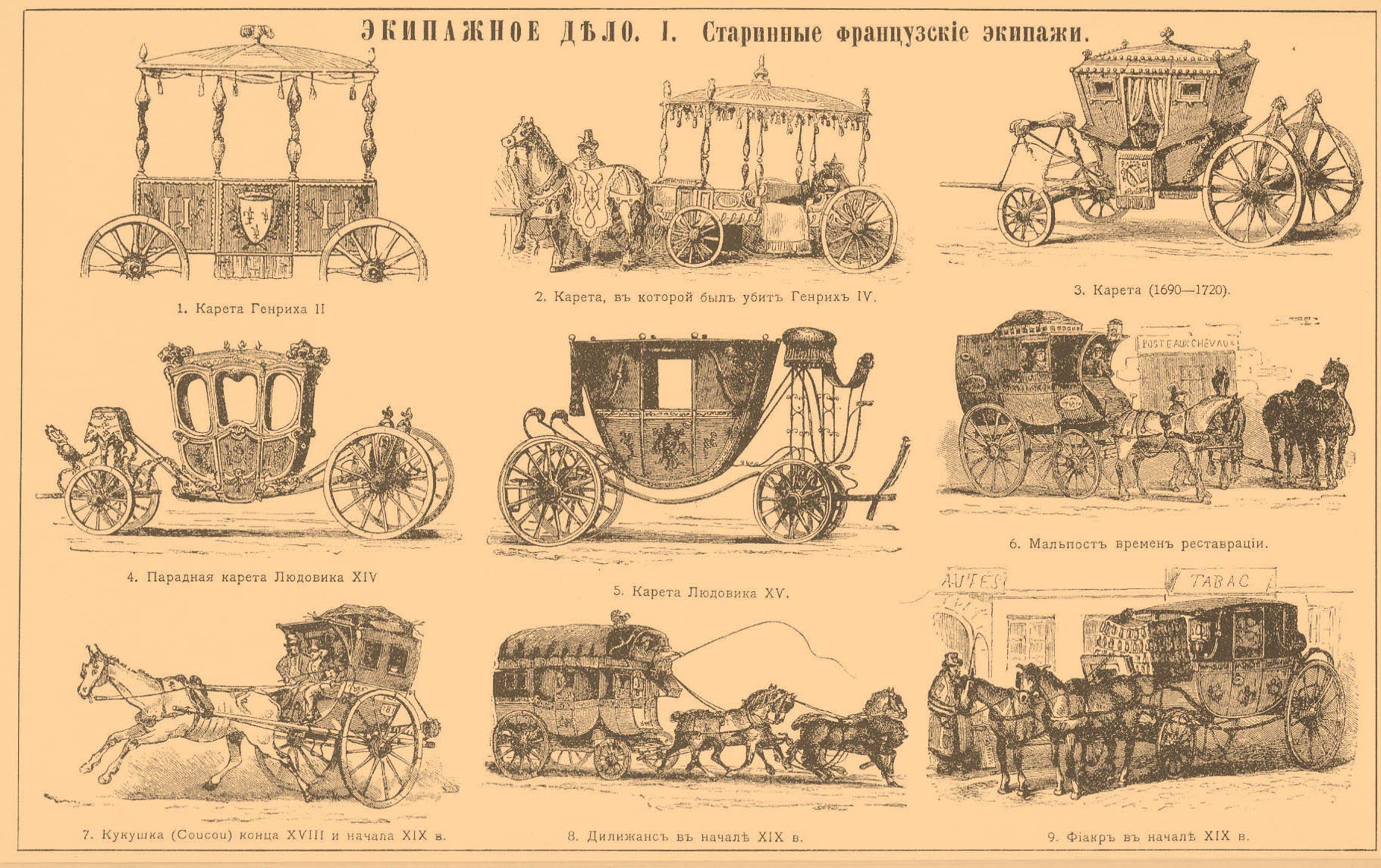 улицы
Проезжая часть
Тротуар
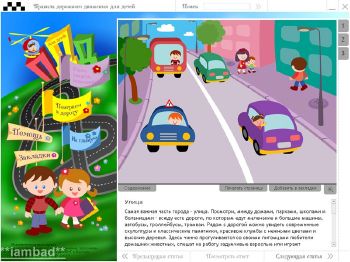 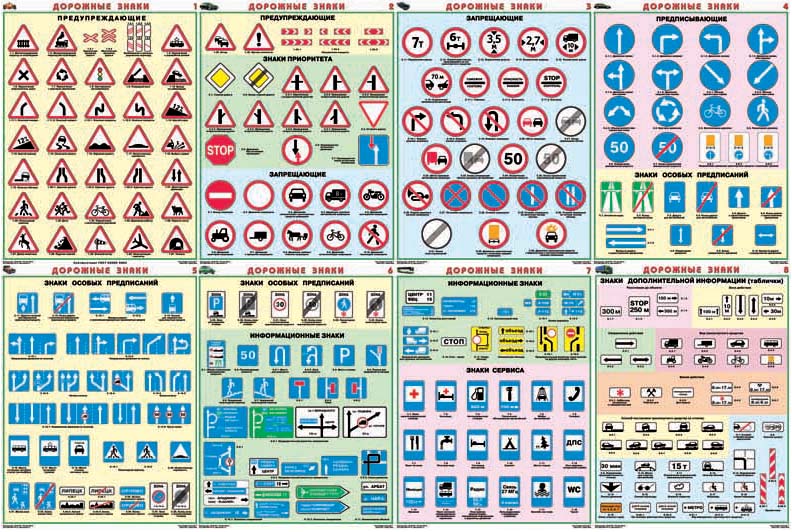 Правила дорожного движения
Это закон
Знать дорожные знаки
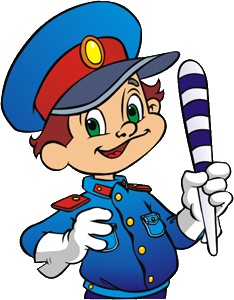 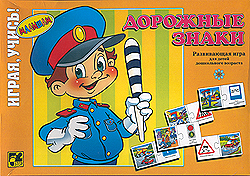 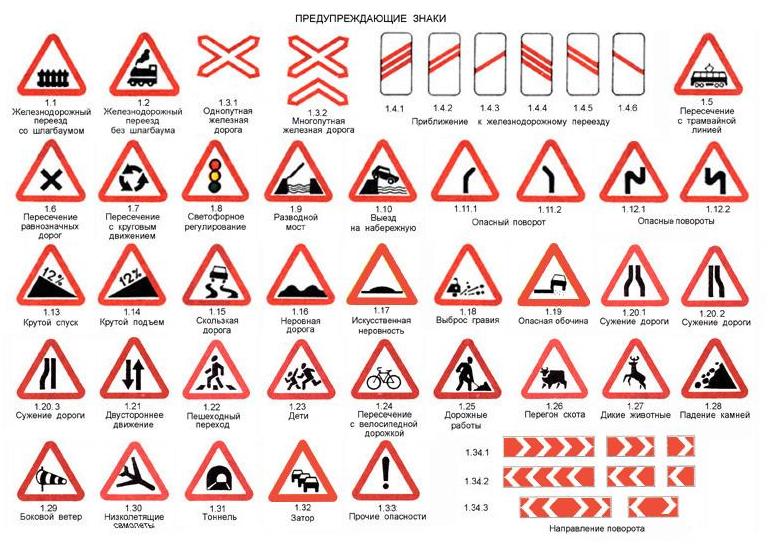 Дорожные работы
Дети
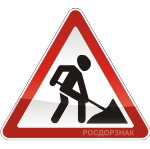 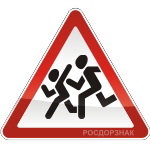 Запрещающие знаки
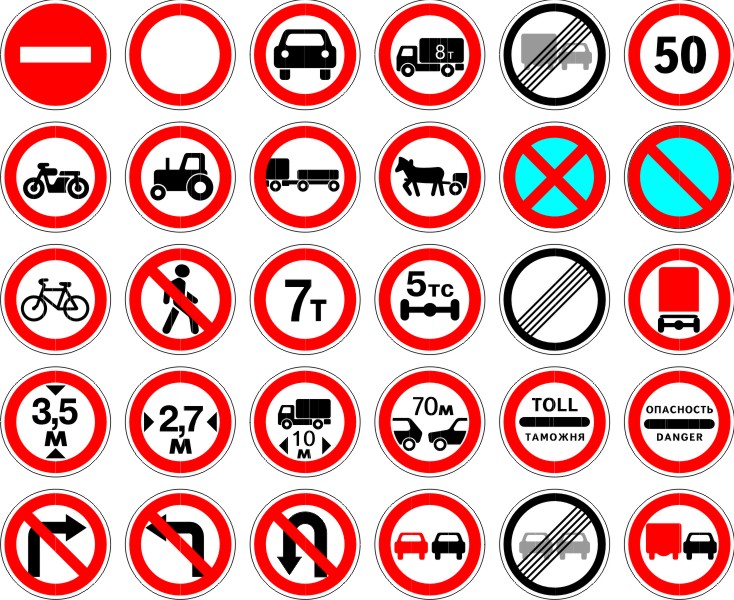 Въезд запрещён
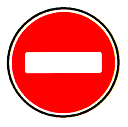 Предписывающие знаки
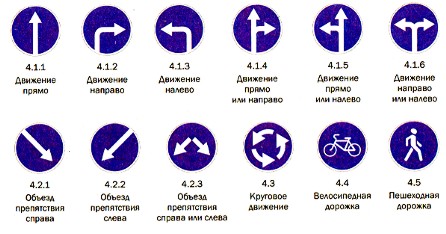 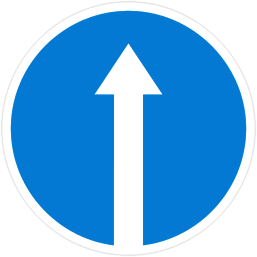 Движение                              прямо
Круговое движение
Велосипедная дорожка
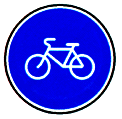 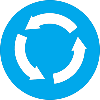 Знаки приоритета
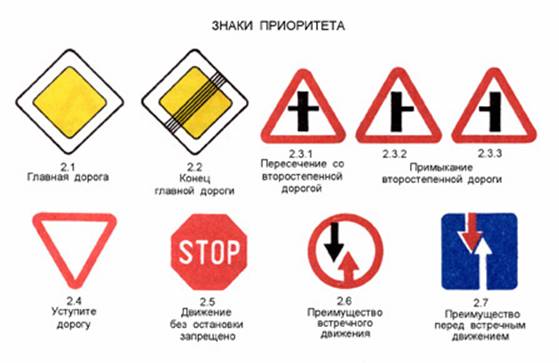 Знаки сервиса
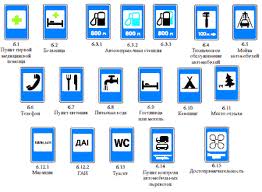 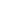 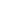 СТО,ТЕЛЕФОН,ПУНКТ ПИТАНИЯ ?
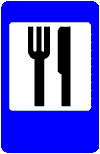 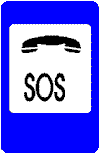 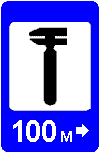 Что эти знаки означают?
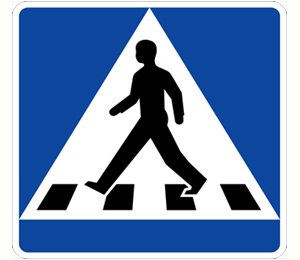 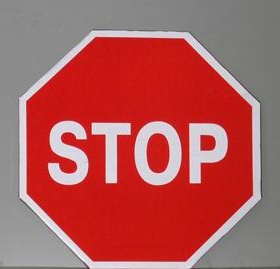 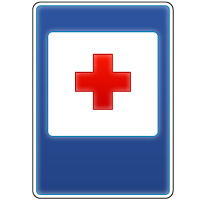 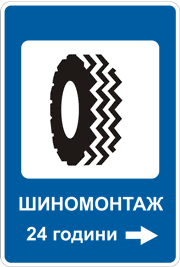 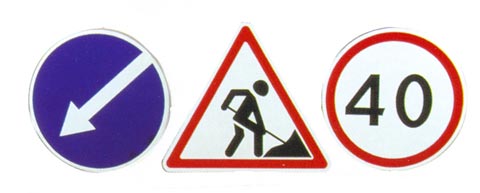 Водители соблюдают правила дорожного движения?
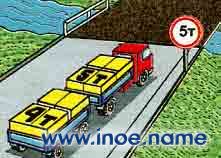 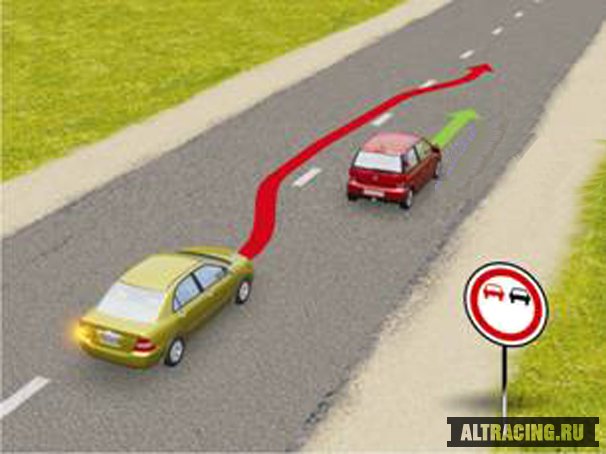 Если бы правила  не нарушал, то ничего бы себе не сломал!
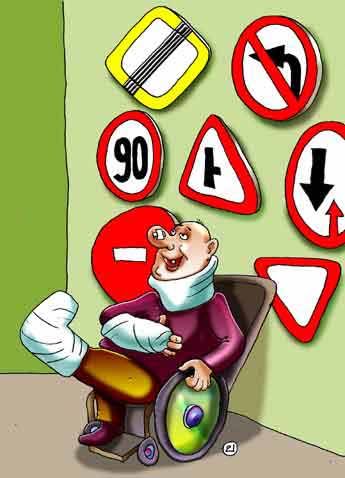 Предупреждение всем , кто нарушает правила или ломает знаки на дорогах!
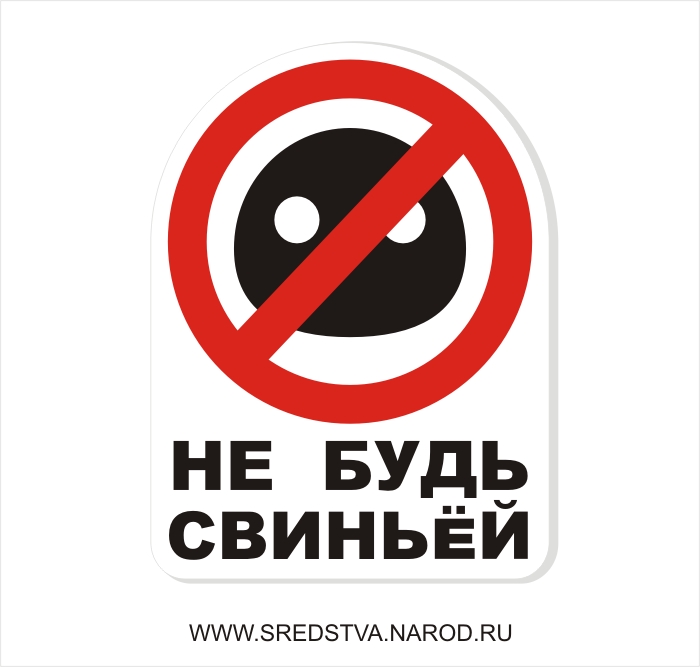